Understand your Bible
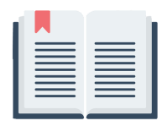 Session 35 Acts 13
Welcome
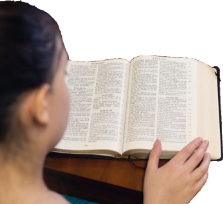 understandyourbible.org
1
Understand your Bible
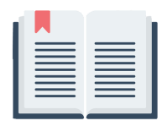 Session 35 Acts 13
What we will see in this chapter:
People Paul met in Cyprus
Paul’s preaching and message at Antioch
The reaction of Jews and non-Jews (Gentiles) at Antioch
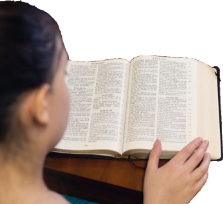 understandyourbible.org
2
Understand your Bible
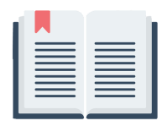 Session 35 Acts 13
Let us read Acts 13
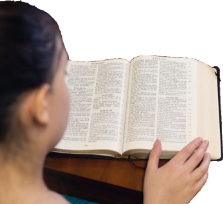 understandyourbible.org
3
Understand your Bible
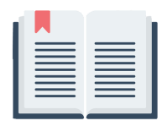 Session 35 Acts 13
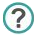 2. Questions
v 1 to 3. What did the church at Antioch do guided by the Holy Spirit?
They were guided to send Barnabas and Saul out preaching.
v 4 to 12. Who did Paul and Barnabas meet in Paphos and how did they respond?
They met a Jewish sorcerer who was with Sergius Paulus, the proconsul. Sergius Paulus wanted to listen to Paul, but Elymas the sorcerer opposed them and was made blind for a while.
v 13 to 16. What did they do in Antioch in Pisidia?
They went into the synagogue on the Sabbath day and were invited to speak to the people.
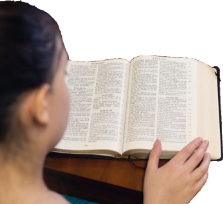 understandyourbible.org
4
Understand your Bible
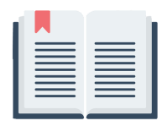 Session 35 Acts 13
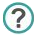 2. Questions
v 17 to 21. What were the key events Paul mentioned in his summary of Jewish history leading to king David?
God chose the people of Israel
He delivered them from slavery in Egypt and put up with them for 40 years in the wilderness
He gave them victory in battle so they could have their land
They then had judges until Samuel
After Samuel, they wanted a king, so God gave them Saul
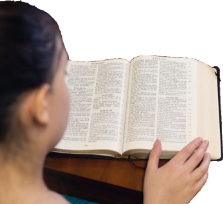 understandyourbible.org
5
Understand your Bible
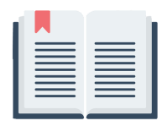 Session 35 Acts 13
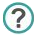 2. Questions
v 22 and 23. Why was king David special?
God replaced Saul with David. Unlike Saul, David was a man after God’s heart who would do his will. God promised to bring salvation through a descendant of David. 
v 24 and 25. What was John’s role?
John came before Jesus and preached a baptism of repentance.
v 26 to 29. What had the Jewish leaders done as a result of ignoring the prophets?
They had asked Pilate to kill the descendant of David through whom they could be saved.
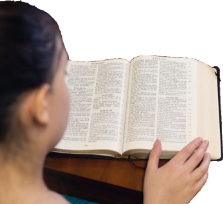 understandyourbible.org
6
Understand your Bible
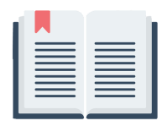 Session 35 Acts 13
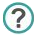 2. Questions
v 30 to 33. What was the good news Paul was bringing them?
The good news was that Jesus’ resurrection fulfilled the promises made to their fathers.
v 34 to 37. What prophecies did Paul say were fulfilled when Christ rose from the dead?
Prophecies fulfilled were “I will give you the holy and sure blessings of David.” and “You will not allow your Holy One to see decay.”
v 38 to 41. What did Paul say were the consequences of Christ’s resurrection for everyone?
Everyone could have forgiveness of sins. All who believed in Jesus could be justified, which the law of Moses could not do.
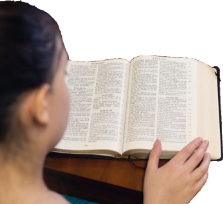 understandyourbible.org
7
Understand your Bible
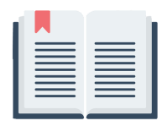 Session 35 Acts 13
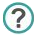 2. Questions
v 42 to 44. How did people react to Paul’s message?
They asked him to preach the next Sabbath and the majority of the city came to hear more.
v 45 to 47. What did the Jews do and how did Paul and Barnabas react?
They were jealous and contradicted Paul. Paul and Barnabas said they would preach to the Gentiles (non-Jews) as the Jews judged themselves unworthy of eternal life.
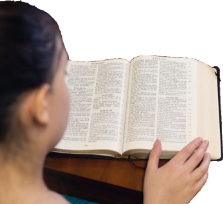 understandyourbible.org
8
Understand your Bible
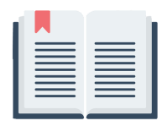 Session 35 Acts 13
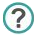 2. Questions
v 48 to 50. How did the Gentiles (non-Jews) and Jews react?
Many Gentiles believed and the message spread through the entire region. But the Jews had Paul and Barnabas thrown out of the city. 
v 50 to 52. What did Paul and Barnabas do?
Many Gentiles believed and the message spread through the entire region. But the Jews had Paul and Barnabas thrown out of the city.
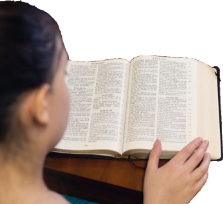 understandyourbible.org
9
Understand your Bible
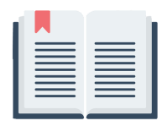 Session 35 Acts 13
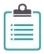 3. First-century Christian beliefs in this chapter.
Verse(s)
Belief(s)
One of David’s descendants would bring salvation.
v 22 and 23
v 24
John taught a baptism of repentance to Israel.
v 27 to 29
The Jews fulfilled what the prophets had predicted by having Jesus killed.
v 30 and 31
God raised Jesus from the dead and Jesus appeared to witnesses.
understandyourbible.org
10
Understand your Bible
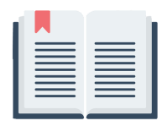 Session 35 Acts 13
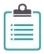 3. First-century Christian beliefs in this chapter.
Verse(s)
Belief(s)
Jesus’ resurrection was the Good News promised to the fathers.
v 32 and 33
v 34
The blessings of David involve the resurrection.
v 35 to 37
David died and saw decay – not like Jesus whom God raised from the dead.
v 38 and 39
Forgiveness of all sins comes through belief in Jesus.
understandyourbible.org
11
Understand your Bible
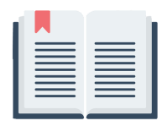 Session 35 Acts 13
Comments or questions
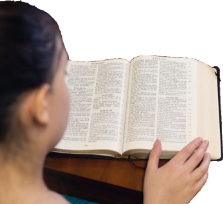 understandyourbible.org
12